welcome
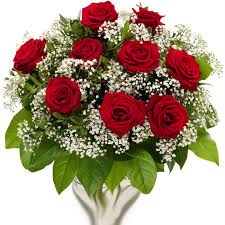 Identity
Md. Jahangir Alam
Assistant Head  Teacher.
Durgapur High School,
Aditmari Lalmonirhat.
E-mail: jahangir7385@gmail.com
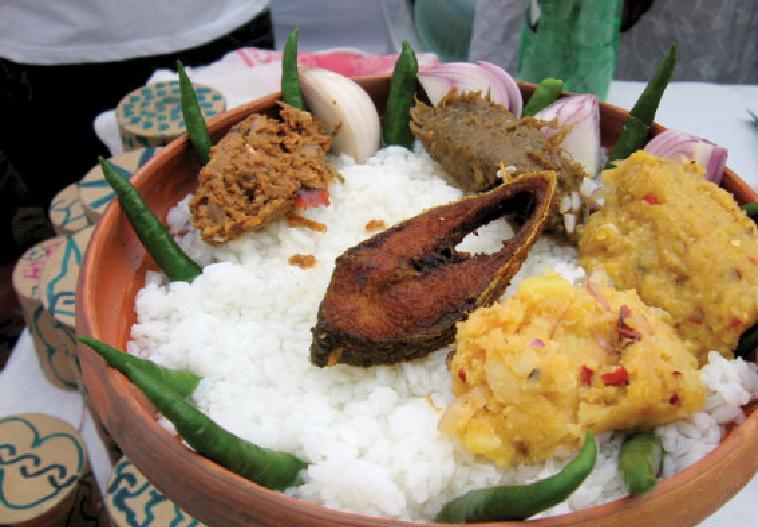 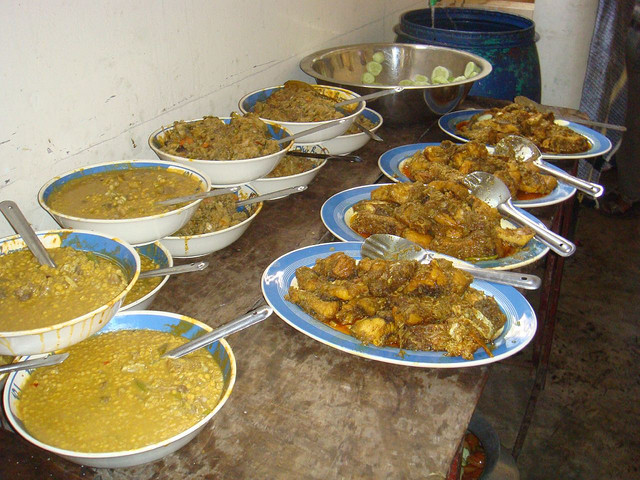 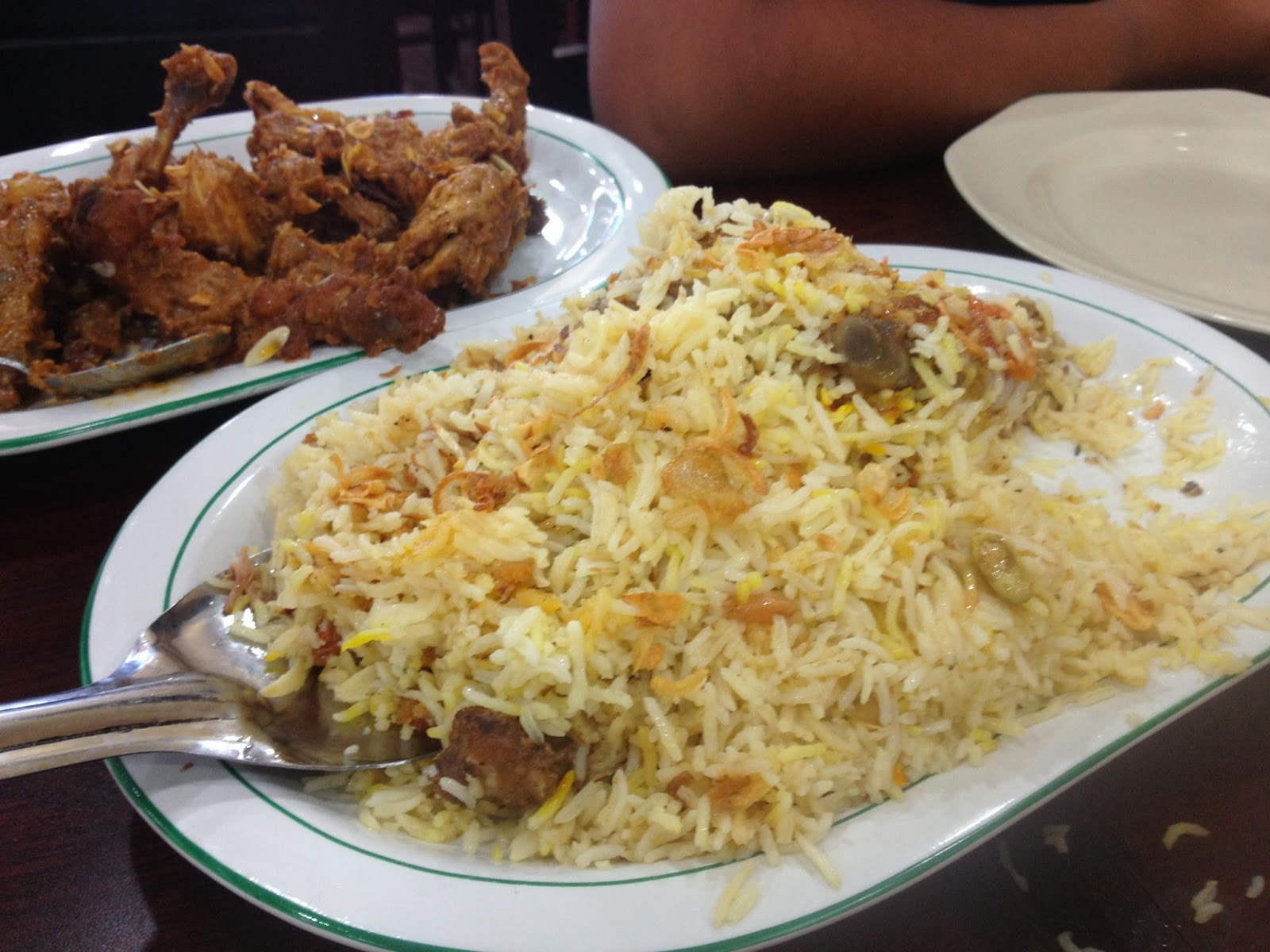 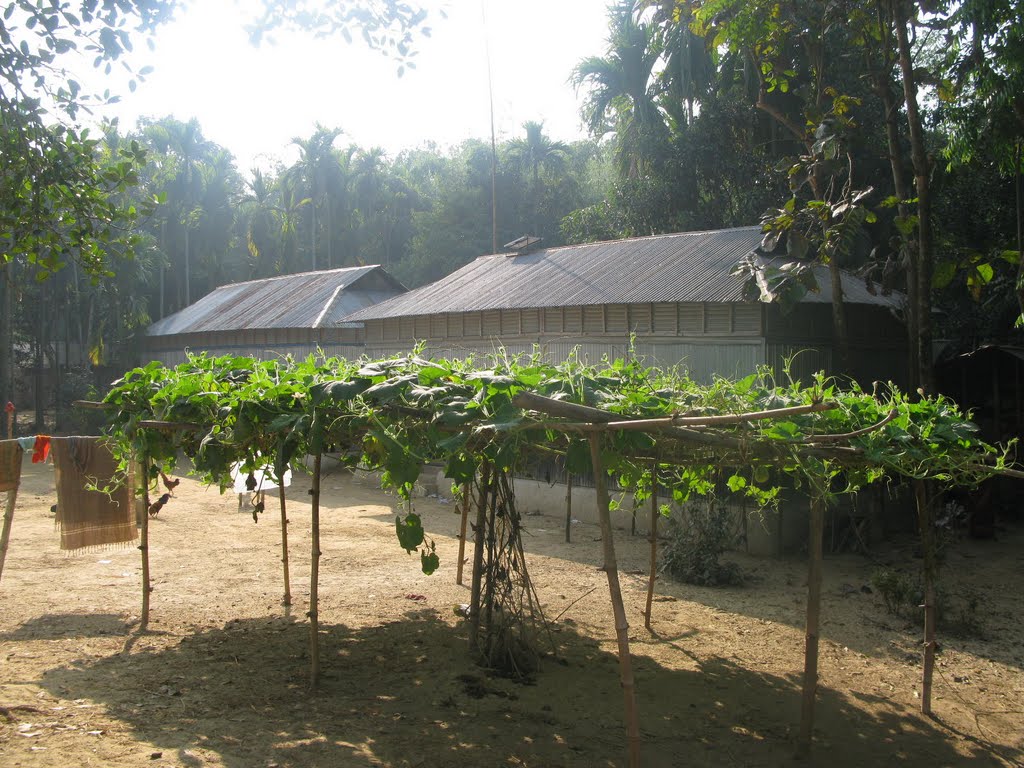 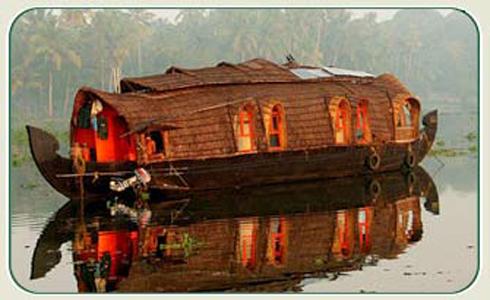 Our food and shelter
Unit: 4      Lesson: 3    Page: 55
By the end of the lesson students will be able to -
describe some pictures.
infer meaning of some new words.
read the passage and answer the questions.
tick the best answer.
write a short paragraph.
1. What do the people do in the trees and the boats?
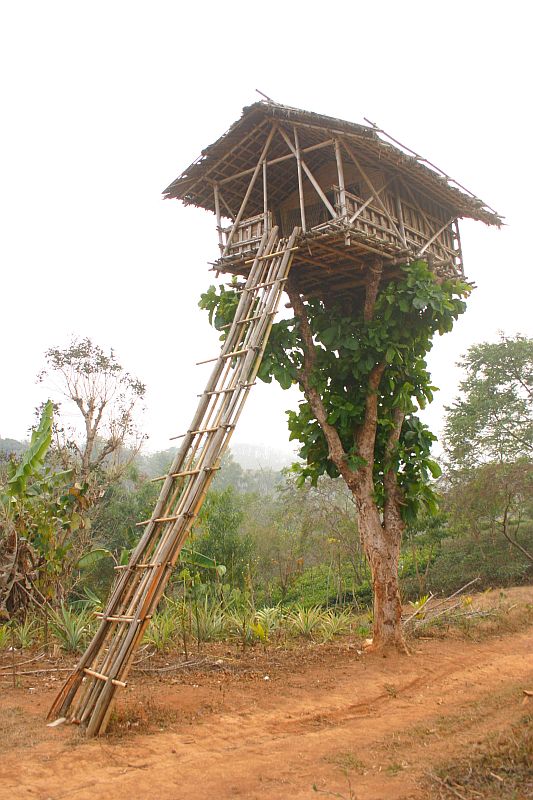 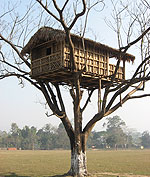 2. Why do they do so?
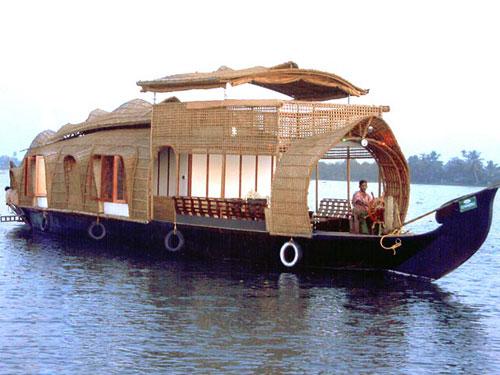 Now discuss what will be our problems if our population becomes double the number we have now.
Scarcity
S  c  a  r  c  i  t  y
Want of anything/ not easy to get.
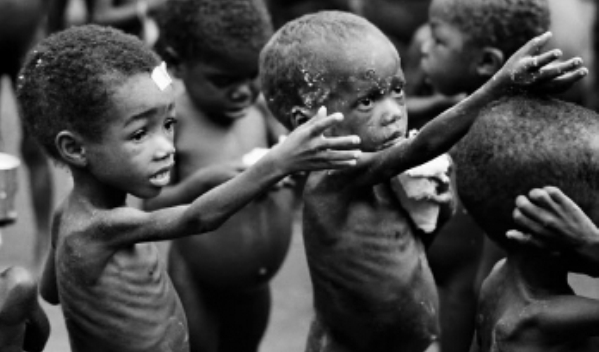 The farmers could not plant seedlings in many fields for the scarcity of rain last month.
cultivable/ suitable for growing crops.
Arable
A  r a  b  l  e
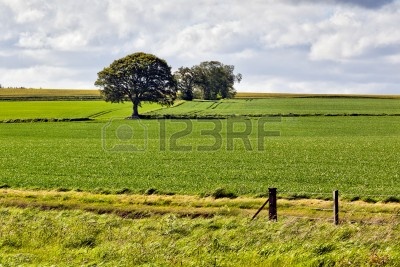 We are building houses in the arable fields.
Tamarind
T a m a r i n d
A kind of sour fruits
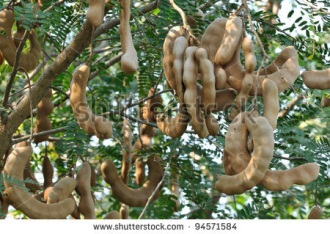 The girls are fond of eating tamarind.
Now read the passage silently and answer the questions below.
a) About which problems has the first group leader said?
b) About which problems has the second group leader said?
c) What has Ms Choudhury said about?
d) Where would Ms Choudhury often have picnic with her age –mates?
D.  Tick the best answer.
E.  Make a list of things Ms. Choudhury saw as a child in the village. How do you know from the text that she liked them?
Home Task
F.  Write a composition about your village or locality. Describe any change in the things you have noticed over the years such as houses, fields, trees, plants etc.
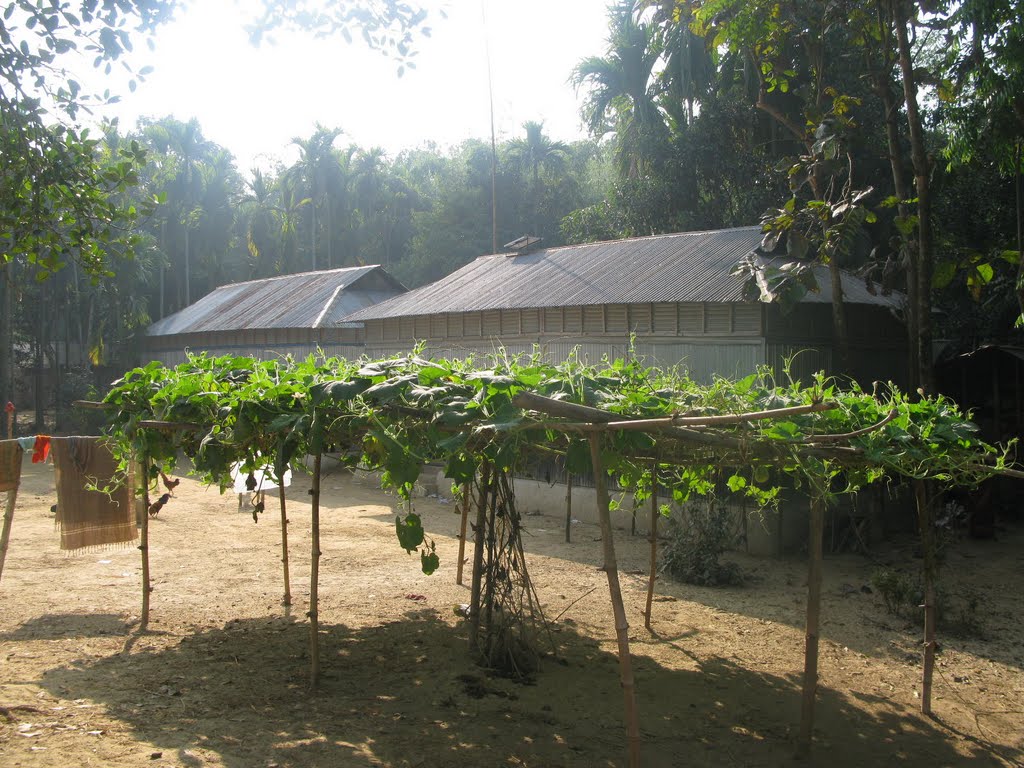 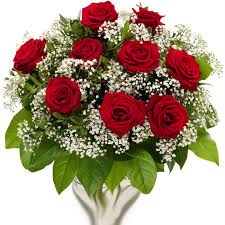 Thank you